抵挡世俗 走窄路
讨论题
上帝创造了你，神爱你，
你在上帝眼中是宝贝，
是独一无二的。
上帝创造了你，神爱你，
你在上帝眼中是宝贝，
是独一无二的。
错误的人论：
高舉人的被造
－无视于人堕落的事实
上帝创造了你，神爱你，
你在上帝眼中是宝贝，
是独一无二的。
错误的上帝论：
人有罪依然是被神接纳的
－罔顧上帝的爱是公义圣洁的
上帝创造了你，神爱你，
你在上帝眼中是宝贝，
是独一无二的。
错误的救赎论：
不需要基督的救赎
－把基督的工作貶为多余
你们从前与神隔绝
因着恶行    心里与祂为敌
歌罗西书 1：21
信子的人有永生

不信子的人得不著永生
神的震怒常在他身上

- 约３:３６
耶和華不輕易發怒
並有豐盛的慈愛，
赦免罪孽和過犯；
萬不以有罪的為無罪，
必追討他的罪，
自父及子，直到三、四代

－民14:18
惟有基督在我们还作罪人的时候为我们死，神的爱就在此向我们显明了。
现在我们既靠着他的血称义，就更要藉着他免去神的忿怒。

因为我们作仇敌的时候，且藉着神儿子的死，得与神和好；既已和好，就更要因他的生得救了。

罗５：８－１０
讨论题
神无条件接纳你神按你的本相接纳你
错误的上帝论
使得耶稣并祂钉十字架的救赎工作变得多余
圣洁变得无关紧要
体贴肉体的   就是死
体贴圣灵的   乃是生命  平安
原来体贴肉体的   就是与神为仇
因为不服神的律法   也是不能服
而且属肉体的人  不能得神的喜欢
如果神的灵住在你们心里
你们就不属肉体   乃属圣灵了
人若没有基督的灵，就不是属基督的

罗 8: 6-9
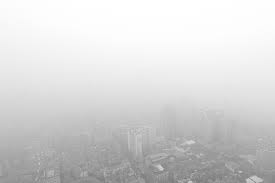 世俗化福音
对属灵生命有很大危害
信息是真假掺杂
架空圣经的类基督教
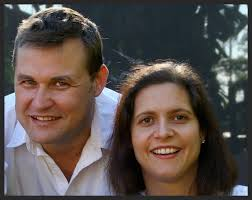 The Rise of a Parallel,
 Post-Biblical Christianity
对罪的定义
不听从上帝
悖逆上帝
不爱上帝
不求上帝的荣耀
你没有达到个人
所定的生活目标
没有基督的基督教
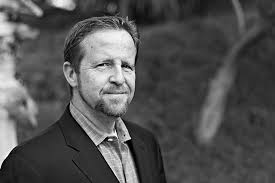 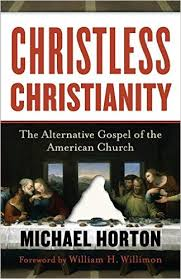 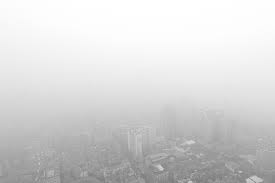 只有教会的活动
却没有基督在里面的教会
弟兄姐妹轻看
圣经核心的教义
从专门以服务和向往彼岸
的上帝和天堂为宗旨
变为关心此岸的人类事务
一　世俗化
无论做什么 
都要从心里做  
像是给主做的 
不是给人做的
一 歌罗西书3:22-23
世俗化的负面含义
人关注今生的人事物
过于关注上帝自己
世俗化福音第一个特点
以让自己满意
取代让神满意
信心：
是相信自己的愿望或理想
一定能够实现的心理
　　　　　　　　
－百度百科
把丰盛生命定义为：
透过信靠耶稣
来实现个人的理想和愿望
把罪说成是
拦阻个人愿望实现的障碍
到耶稣这里来
承认你的生命有缺陷
你对你生命的光景不满意
今天晚上神都要统统给你拿走
耶稣是来拯救人
脱离上帝愤怒和公义刑罚
的救赎主
信主意谓
从此要跟随祂
为祂活  讨祂喜悦  爱祂
她读圣经和实践圣经教训
不是为了爱神
顺服神　
取悦神　
荣耀神
只是为了追求
自己的愿望和理想
实现
我们晓得万事都互相效力
叫爱神的人得益处
就是按祂旨意被召的人
因为祂预先所知道的人
就预先定下效法祂儿子的模样
使他儿子在许多弟兄中作长子
一  罗8:28-29
当一个信徒
拒绝了效法基督的呼召
这就意谓着他拒绝跟随基督
把信福音
变成不必悔改
就马上可以得种种的福利
你们要努力进窄门  我告诉你们
将来有许多人想要进去  却是不能...
他们说  主啊  给我们开门  
祂就回答说  我不认识你们
不晓得你们是哪里来的！
一 路13:24-27
那时 
你们要说 我们在你面前吃过喝过...
祂要说 
我告诉你们 我不晓得你们是哪里来的
你们这一切作恶的人 离开我去吧
一 路13:24-27
你们要努力进窄门  我告诉你们
将来有许多人想要进去  却是不能...
他们说  主啊  给我们开门  
祂就回答说  我不认识你们
不晓得你们是哪里来的！
一 路13:24-27
以神为本的信
在信心的对象 内容 目标上
都反映出上帝是关注的中心
我们在天上的父
        愿人都尊袮的名为圣
                   愿袮的国降临
                  愿袮的旨意行在地上 
                             如同行在天上
赐我们日用的饮食
是关乎认知到上帝
是供应我们生命饮食需要的源头
是配得人尊崇敬仰和依靠的主宰
我的神啊
我乐意照袮的旨意行
袮的律法在我心里
一 诗40:8
哪一样
能带给我父神
最大的荣耀
那就会是我的选择
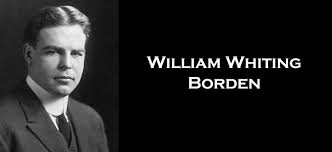 NO RESERVES（毫无保留）	
NO RETREATS（绝不后退）
 	NO REGRETS  （永不后悔）
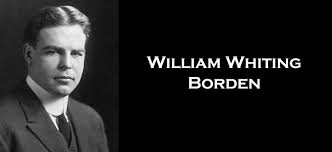 就是人听了道
持守在诚实善良的心里
并且忍耐着结实
一　路8:１5
引到永生　
那门是窄的
     路是小的　
     找着的人也少
一　太7:14
世俗化福音的第二个特点
以强求式的信心
取代对上帝主权的顺服
世俗化福音常常以
应许今生的病得医治
来吸引人
耶稣在地上施行的医治
是具有特别的意义
这些神迹
除了是祂出于怜悯的作为外
更是要表明祂的弥赛亚身分
- J. I. Packer
那时 
 瞎子的眼必睁开  聋子的耳必开通
瘸子必跳跃像鹿  哑巴的舌头必能歌唱
在旷野必有水发出  在沙漠必有河涌流
一 赛35:5-6
你的信救了你
他们因信耶稣就是弥赛亚
是这样的信心救了他们
并使他们得了医治
耶稣从那里往前走
有两个瞎子跟着他 喊叫说
大卫的子孙  可怜我们吧！
耶稣进了房子 瞎子就来到他跟前
一 太9:27-29
耶稣说 你们信我能做这事吗？
他们说  主啊  我们信 
耶稣就摸他们的眼睛  说
照着你们的信给你们成全了吧
一 太9:27-29
有的说  这是基督   但也有的说  
基督豈是从加利利出來的吗？
经上豈不是说基督是大卫的后裔
从大卫本乡伯利恒出來的吗？
一 约7:41-42
耶稣说 你们信我能做这事吗？
他们说  主啊  我们信 
耶稣就摸他们的眼睛  说
照着你们的信给你们成全了吧
你们信我就是弥赛亚的信心
耶稣说　洁净了的不是十个人吗？
那九个在哪里呢？ 除了这外族人
再没有别人回来归荣耀与神吗？
就对那人说  起来 走吧！
你的信救了你了
一 路17:11-19
你的信  救了你
指灵魂得医治　灵魂得拯救
信耶稣是基督就得救
不信耶稣就不能得救
你们要死在罪中
你们若不信我是基督
必要死在罪中
一 约8:24
有一个女人
患了十二年的血漏
来到耶稣背后
摸他的衣裳繸子
一 太9:20－22
因为她心里说
  我只摸他的衣裳 就必痊愈
耶稣转过来 看见她 就对她说
女儿  放心 你的信救了你
一 太9:20－22
世世代代在衣服边上  ( 翅膀  כָּנָף）　
作繸子丶要佩带这繸子
好叫他们看见
就记念遵行耶和华一切的命令
一 民15:37-39
向敬畏我名的人
必有公义的日头出现
其光线有医治之能
  ( 翅膀  כָּנָף）
一 玛4:2
她相信
主耶稣就是
弥赛亚!
这些人祈求得应允  病得医治在于
相信神在旧约里所应许的
弥赛亚预言
祂来临时会带来的医治福分
仍可以直白地向主求身体的医治
但得医治与否
必须服在神至高无上的主权底下
身体得完全医治应许的实现
是在新天新地
而不是现在
到那时
神要擦去我们一切的眼淚
不再有死亡、悲哀、哭號和疼痛
把个人愿望凌驾在神主权之上
妄想借着祷告操纵上帝
把这种人自己罪性败坏的信心
美化为有信心
这原是那位
随己意行做万事的
照着祂旨意所预定的
一 弗1:11
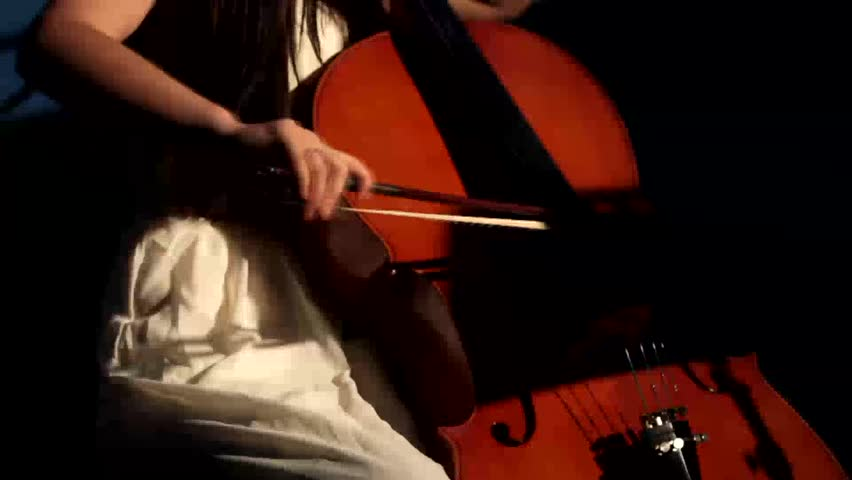 今天即使你允许
我的手不再能动
主啊！我也欢喜快乐
上帝随己意行万事的主权
绝不会脱离祂的
公义 慈爱 良善 信实 和圣洁
的完美属性
耶和华是正直的
祂是我的盘石
在祂毫无不义
一 诗92:15
父啊　倘若可行求
你叫这杯离开我
然而
不要照我的意思
只要照你的意思
一
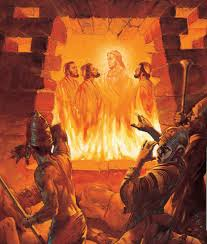 我们所事奉的神
能将我们从烈火的窑中救出来
祂也必救我们脱离你的手
一 但3:18
既或不然
王呀   当知道
我们决不事奉你的神
也不敬拜你所立的金像
一 但3:18
我们若照祂的旨意求什么
祂就听我们
一 约壹5:14
要辨明并抵挡世俗化的侵袭
丰盛生命　
真信心
要受真理的规范
领人归主　
福音内容
回归圣经
不要怕人少
不要怕不受欢迎

进窄门　走窄路
找着的人少